Who Is My Brother?
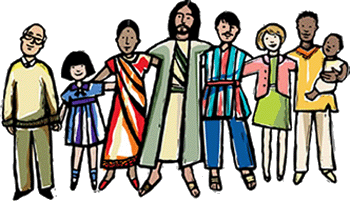 Matthew 12:46-50
INTRODUCTION
There seems to be a growing concern/ question among brethren:
“Who is my brother/sister in Christ?”
INTRODUCTION
There seems to be a growing concern/ question among brethren:
“Who is my brother/sister in Christ?”
Many denominational churches are removing their affiliation from their signs
INTRODUCTION
There seems to be a growing concern/ question among brethren:
“Who is my brother/sister in Christ?”
Many denominational churches are removing their affiliation from their signs
Baptist – Evangelical
Methodist – Free church
INTRODUCTION
There seems to be a growing concern/ question among brethren:
“Who is my brother/sister in Christ?”
Many denominational churches are removing their affiliation from their signs
Baptist – Evangelical
Methodist – Free church
“Non-denominational” (really “inter-denom.”)
Mega churches (generic: Harvest, Willow Creek, Vineyard, Saddleback, etc.)
Helps us understand…
The Bible has much to say about our relationship  with our brothers (sisters)
1 John 2:10
1 John 3:16
Helps us understand…
The Bible has much to say about our relationship  with our brothers (sisters)
1 John 2:10
1 John 3:16
Genesis 4:9; Galatians 6:1-2
Helps us understand…
The Bible has much to say about our relationship  with our brothers (sisters)
1 John 2:10
1 John 3:16
Genesis 4:9; Galatians 6:1-2
Understanding who exactly is being spoken of
Bad attitude: Luke 10:29
Helps us understand…
The Bible has much to say about our relationship  with our brothers (sisters)
1 John 2:10
1 John 3:16
Genesis 4:9; Galatians 6:1-2
Understanding who exactly is being spoken of
Bad attitude: Luke 10:29
Good reason: Matthew 12:46, 48 (2 uses)
Family relationship
Spiritual relationship
Brother/Brethren
The Bible uses these words several ways
We must note the context (ex: Matt 12:46, 48)
They always refer to some kind of relationship
Brother/Brethren
The Bible uses these words several ways
We must note the context (ex: Matt 12:46, 48)
They always refer to some kind of relationship
5 cases
1. Male sibling
2. Male/female sharing a common bond – “brothers-in-arms”
Brother/Brethren
The Bible uses these words several ways
We must note the context (ex: Matt 12:46, 48)
They always refer to some kind of relationship
5 cases
1. Male sibling
2. Male/female sharing a common bond – “brothers-in-arms”
3. Common ethnic, national, racial bond (Acts 22:13,16 – Ananias to Saul, fellow Jew)
4. All descendants of Adam & Eve (Matt 5:22)
Brother/Brethren
5. Spiritually, we are brethren because we have been born into the family of God
Matthew 12:46, 48
1 Peter 1:23
Galatians 3:26-29
Brother/Brethren
5. Spiritually, we are brethren because we have been born into the family of God
Matthew 12:46, 48
1 Peter 1:23
Galatians 3:26-29
Note: Our spiritual relationship takes precedence over any other relationship!
Galatians 6:10 - …especially…
Brother/Brethren
5. Spiritually, we are brethren because we have been born into the family of God
Matthew 12:46, 48
1 Peter 1:23
Galatians 3:26-29
Note: Our spiritual relationship takes precedence over any other relationship!
Galatians 6:10 - …especially…
1 Corinthians 5, esp. verse 11
Brother/Brethren
5. Spiritually, we are brethren because we have been born into the family of God
Matthew 12:46, 48
1 Peter 1:23
Galatians 3:26-29
Note: Our spiritual relationship takes precedence over any other relationship!
Galatians 6:10 - …especially…
1 Corinthians 5, esp. verse 11
Matthew 12
Brother/Brethren
Thus, spiritually speaking, the term “brother” or “brethren” is reserved for fellow Christians
Brother/Brethren
Thus, spiritually speaking, the term “brother” or “brethren” is reserved for fellow Christians
Our friends in the world are not our brethren
Our friends in denominations are not our brethren
Our unbelieving family members are not our brethren
Brother/Brethren
Thus, spiritually speaking, the term “brother” or “brethren” is reserved for fellow Christians
Our friends in the world are not our brethren
Our friends in denominations are not our brethren
Our unbelieving family members are not our brethren
Erring Christians ARE our brethren (2 Thess 3:16)
Brother/Brethren
Thus, spiritually speaking, the term “brother” or “brethren” is reserved for fellow Christians
Our friends in the world are not our brethren
Our friends in denominations are not our brethren
Our unbelieving family members are not our brethren
Erring Christians ARE our brethren (2 Thess 3:16)
Being born into God’s family cannot be undone – thus, a repentant Christian isn’t baptized again
Brother/Brethren
We have a responsibility to one another
Galatians 6:1-4 – help one another (as we may one day need help)
Brother/Brethren
We have a responsibility to one another
Galatians 6:1-4 – help one another (as we may one day need help)
James 6:19-20 – This includes praying for them
Brother/Brethren
We have a responsibility to one another
Galatians 6:1-4 – help one another (as we may one day need help)
James 6:19-20 – This includes praying for them
2 Thess 3:6, 1 Cor 5 – Collectively, use corrective discipline
Brother/Brethren
We have a responsibility to one another
Galatians 6:1-4 – help one another (as we may one day need help)
James 6:19-20 – This includes praying for them
2 Thess 3:6, 1 Cor 5 – Collectively, use corrective discipline
1 Peter 1:22 – Sincerely love the brethren
Also: John 13:34; Romans 12:10; Hebrews 13:1; 1 Peter 2:17; 3:8
Brother/Brethren
We have a responsibility to one another
Galatians 6:1-4 – help one another (as we may one day need help)
James 6:19-20 – This includes praying for them
2 Thess 3:6, 1 Cor 5 – Collectively, use corrective discipline
1 Peter 1:22 – Sincerely love the brethren
Also: John 13:34; Romans 12:10; Hebrews 13:1; 1 Peter 2:17; 3:8
Consider Matthew 25:40
CONCLUSION
We are not some kind of cult/sect
John 17:14-18; Matthew 5:13-16
CONCLUSION
We are not some kind of cult/sect
John 17:14-18; Matthew 5:13-16
We recognize our relationships with others
We must also recognize what the Bible tells us about our relationship to fellow Christians
CONCLUSION
We are not some kind of cult/sect
John 17:14-18; Matthew 5:13-16
We recognize our relationships with others
We must also recognize what the Bible tells us about our relationship to fellow Christians
1 Corinthians 2:13-14
Spiritually speaking, Christians are our brethren
CONCLUSION
We are not some kind of cult/sect
John 17:14-18; Matthew 5:13-16
We recognize our relationships with others
We must also recognize what the Bible tells us about our relationship to fellow Christians
1 Corinthians 2:13-14
Spiritually speaking, Christians are our brethren
If you feel bad about your friend not being your brother, invite them to study the Bible
Are YOU a Christian?
Hear
Believe
Repent
Confess
Be Baptized
Continue Faithfully
Romans 10:17
Mark 16:16
Acts 2:38
Acts 22:16
Mark 16:16
Hebrews 10:38